Network Compression
Hung-yi Lee 李宏毅
[Speaker Notes: Edge computing]
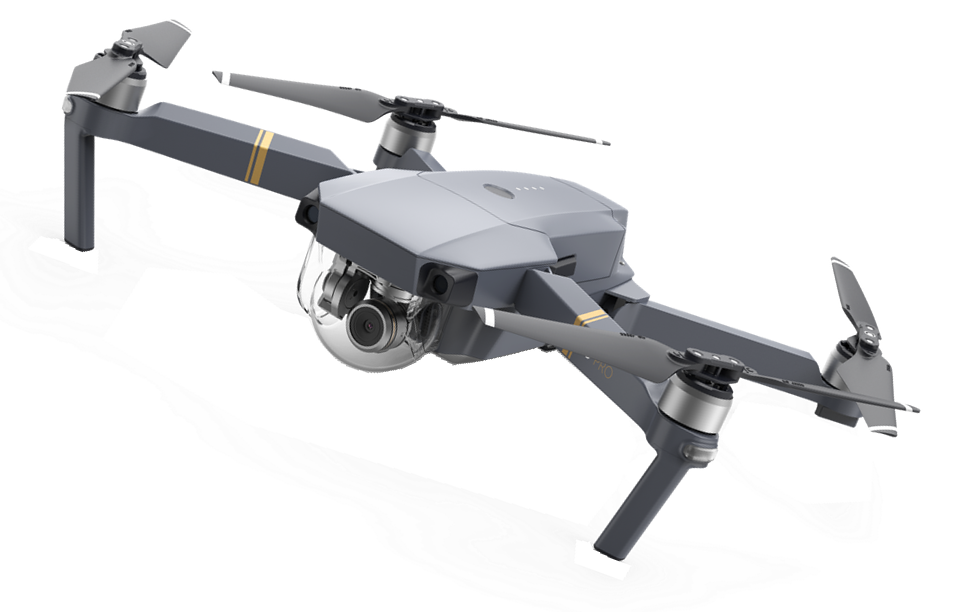 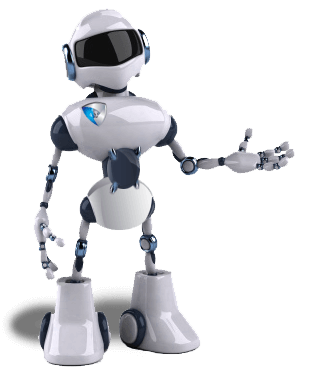 Resource-limited Devices
Limited memory space, limited computing power, etc.
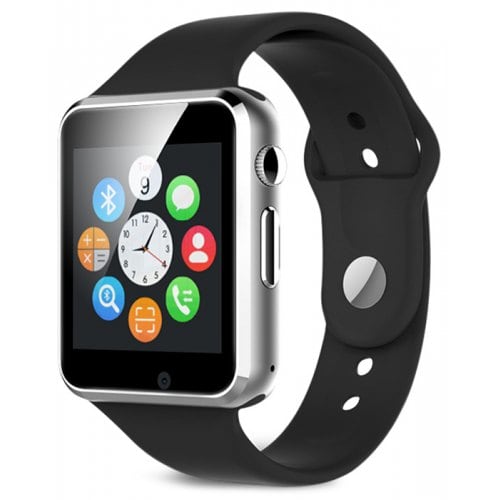 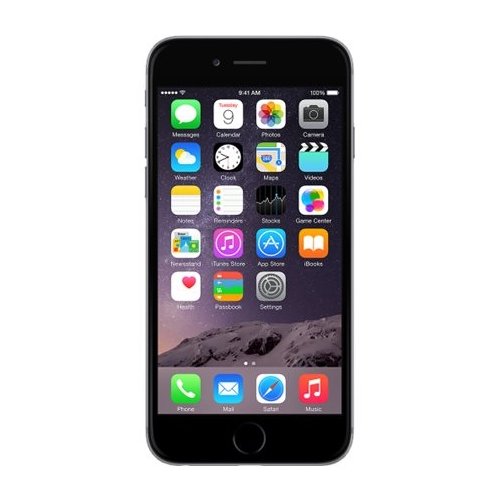 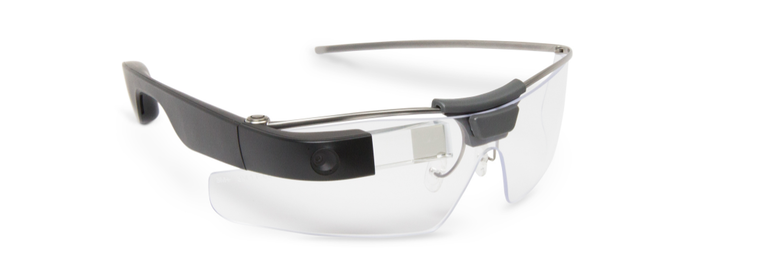 [Speaker Notes: memory spaces, limited computing power]
Outline
Network Pruning 
Knowledge Distillation 
Parameter Quantization 
Architecture Design
Dynamic Computation
We will not talk about hard-ware solution today.
Network Pruning
[Speaker Notes: How to prune?????

Predicting Parameters in Deep Learning]
Network can be pruned
Networks are typically over-parameterized (there is significant redundant weights or neurons)
Prune them!
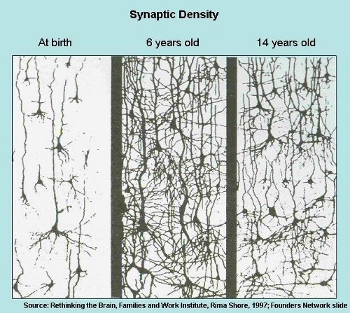 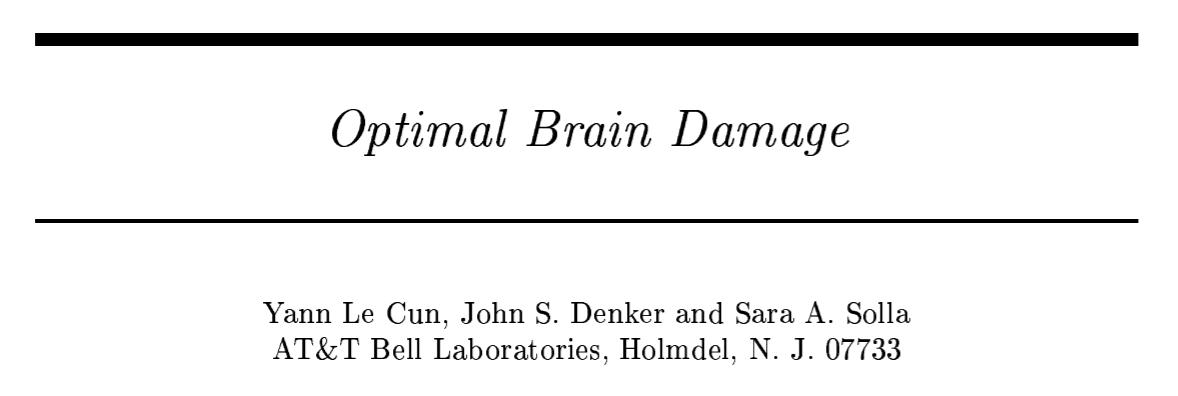 Network Pruning
Pre-trained
Network
large
Importance of a weight:
Evaluate the Importance
L1, L2 ……
Importance of a neuron:
Remove
the number of times it wasn’t zero on a given data set ……
smaller
Fine-tune
After pruning, the accuracy will drop (hopefully not too much)
Fine-tuning on training data for recover
no
Are you happy?
yes
Don’t prune too much at once, or the network won’t recover.
Smaller Network
[Speaker Notes: Pruning neural networks is an old idea going back to 1990 (with Yan Lecun’s optimal brain damage work) and before. The idea is that among the many parameters in the network, some are redundant and don’t contribute a lot to the output.
If you could rank the neurons in the network according to how much they contribute, you could then remove the low ranking neurons from the network, resulting in a smaller and faster network.
Getting faster/smaller networks is important for running these deep learning networks on mobile devices.
The ranking can be done according to the L1/L2 mean of neuron weights, their mean activations, the number of times a neuron wasn’t zero on some validation set, and other creative methods . After the pruning, the accuracy will drop (hopefully not too much if the ranking clever), and the network is usually trained more to recover.
If we prune too much at once, the network might be damaged so much it won’t be able to recover.
So in practice this is an iterative process - often called ‘Iterative Pruning’: Prune / Train / Repeat.]
Why Pruning?
How about simply train a smaller network?
It is widely known that smaller network is more difficult to learn successfully.
Larger network is easier to optimize? https://www.youtube.com/watch?v=_VuWvQUMQVk 
Lottery Ticket Hypothesis
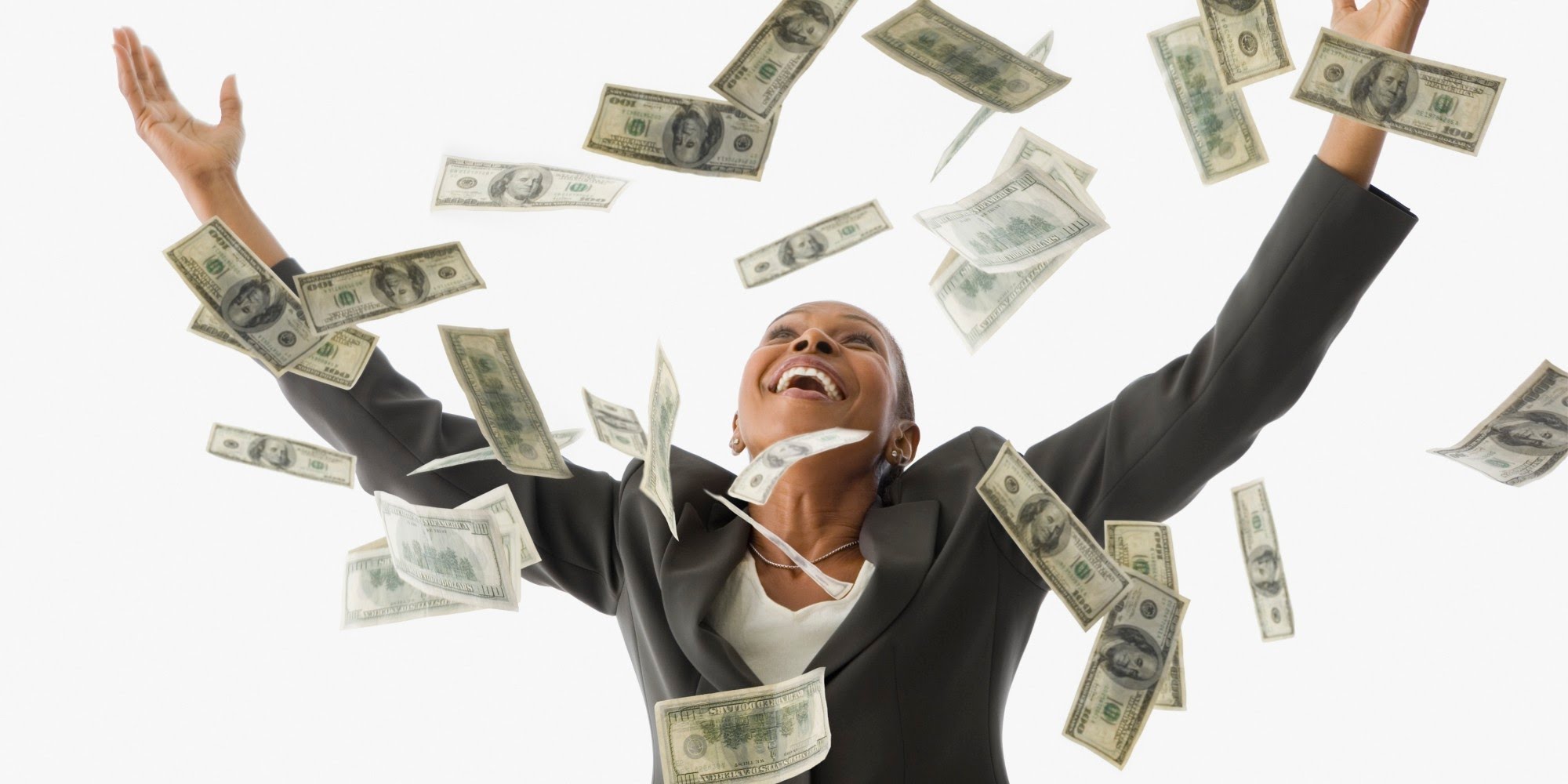 https://arxiv.org/abs/1803.03635
[Speaker Notes: The Lottery Ticket Hypothesis: Finding Small, Trainable Neural Networks???]
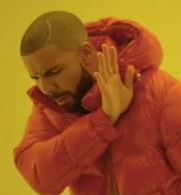 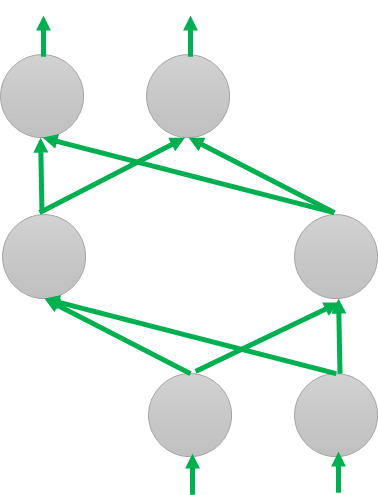 Why Pruning?
Lottery Ticket Hypothesis
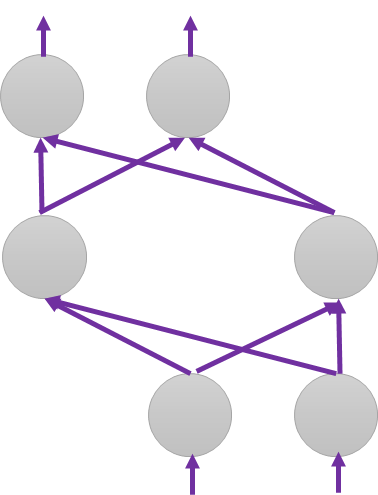 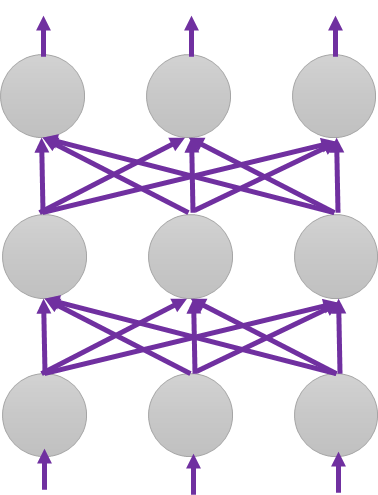 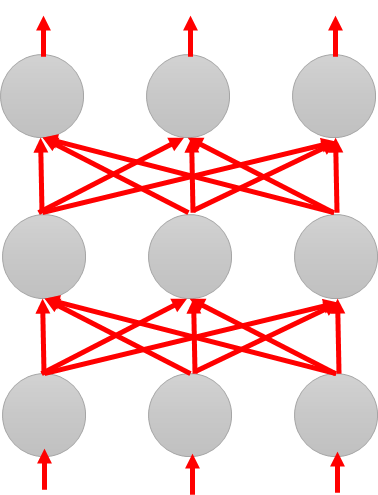 Random init
Again
Original
Random init
Random init
Pruned
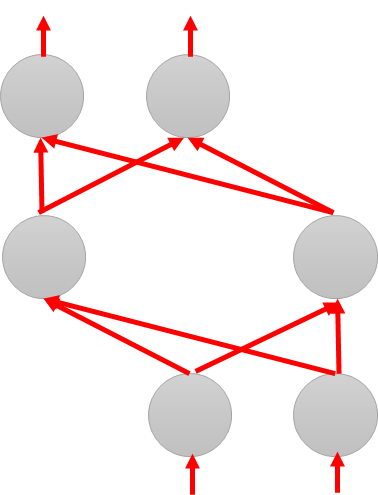 Trained
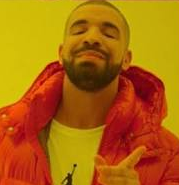 Random Init weights
Trained weight
Another random Init weights
[Speaker Notes: https://www.plurk.com/p/n27r0g]
Why Pruning?
Rethinking the Value of Network Pruning
https://arxiv.org/abs/1810.05270
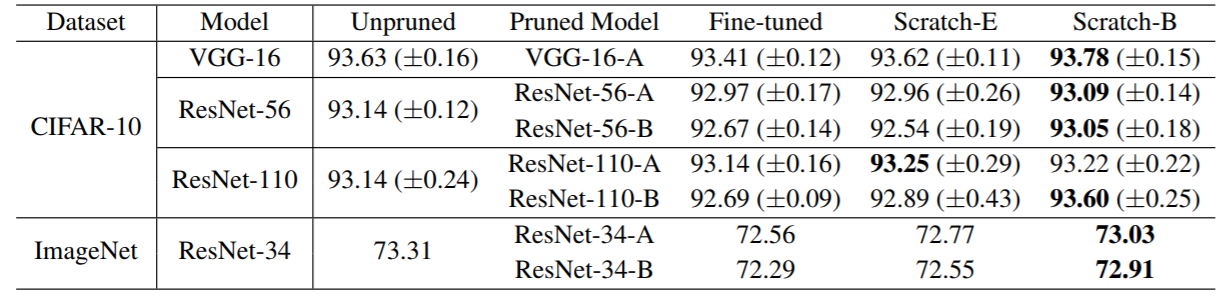 Real random initialization, not original random initialization in “Lottery Ticket Hypothesis”
Pruning algorithms could be seen as performing network architecture search
Network Pruning - Practical Issue
Weight pruning
The network architecture becomes irregular.
Prune some weights
Hard to implement, hard to speedup ……
[Speaker Notes: Hard to implement ... Can you implement by keras
Even you can implement
It is hard to speedup by GPU 
Actually, use zero to replace -> just 自ｈｉ　in paper
We will evaluate model size …..]
Network Pruning - Practical Issue
Weight pruning
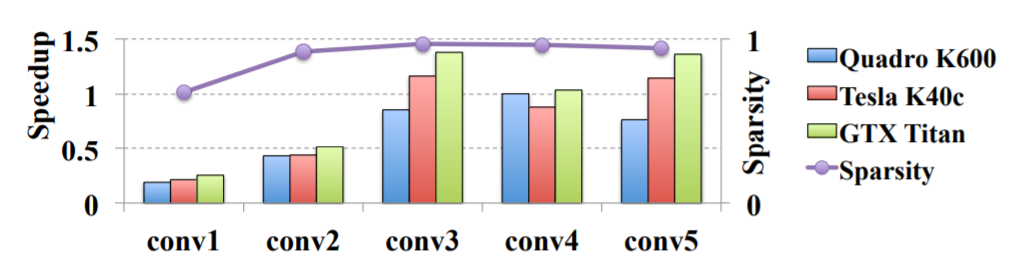 https://arxiv.org/pdf/1608.03665.pdf
[Speaker Notes: nVIDIA Quadro K600 12GB 3D 繪圖卡

原廠三年保NVIDIA TESLA K40 12GB GPU K40 / K 40 CUDA 平行運算 ...]
Network Pruning - Practical Issue
Neuron pruning
The network architecture is regular.
Prune some neurons
Easy to implement, easy to speedup ……
[Speaker Notes: Hard to implement ... Can you implement by keras
Even you can implement
It is hard to speedup by GPU 
Actually, use zero to replace -> just 自ｈｉ　in paper
We will evaluate model size …..]
Knowledge Distillation
[Speaker Notes: https://github.com/dkozlov/awesome-knowledge-distillation]
Knowledge Distillation
https://arxiv.org/pdf/1503.02531.pdf
Do Deep Nets Really Need to be Deep?
https://arxiv.org/pdf/1312.6184.pdf
Knowledge Distillation
Cross-entropy minimization
Learning target
“1”: 0.7, “7”: 0.2. “9”: 0.1
?
Teacher Net
(Large)
Student Net
(Small)
Providing the information that “1” is similar to “7”
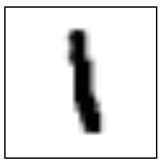 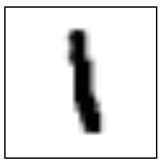 Knowledge Distillation
https://arxiv.org/pdf/1503.02531.pdf
Do Deep Nets Really Need to be Deep?
https://arxiv.org/pdf/1312.6184.pdf
Knowledge Distillation
Cross-entropy minimization
Learning target
“1”: 0.7, “7”: 0.2. “9”: 0.1
?
Average of a set of models
Student Net
(Small)
Model 1
Model 2
N Networks
Ensemble
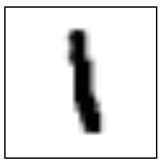 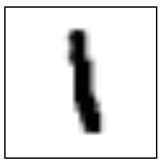 Knowledge Distillation
Temperature
[Speaker Notes: At least mentioned temperature …]
Parameter Quantization
[Speaker Notes: BinaryConnect: Training Deep Neural Networks with binary weights during propagations
 Binarized neural networks: Training deep neural networks with weights and activations constrained to+ 1 or-1
Xnor-net: Imagenet classification using binary convolutional neural networks
 
Binary network:
All for quantizaion: https://www.ntnu.edu/documents/139931/1275097249/eecs-jun17-finn.pdf/38a98880-d663-4114-a045-97c80d79ce19
BinaryConnect: Training Deep Neural Networks with binary weights during propagations
   Slide: http://web.eng.tau.ac.il/deep_learn/wp-content/uploads/2017/03/Binary-Deep-Learning.pdf
Binarized neural networks
Binarized neural networks: Training deep neural networks with weights and activations constrained to+ 1 or-1
Xnor-net: Imagenet classification using binary convolutional neural networks
Slides: http://www.cs.virginia.edu/~vicente/recognition/2016/presentations/xnornet.pdf
 
 





All for quantizaion: https://www.ntnu.edu/documents/139931/1275097249/eecs-jun17-finn.pdf/38a98880-d663-4114-a045-97c80d79ce19
http://www.cs.virginia.edu/~vicente/recognition/2016/presentations/xnornet.pdf]
Parameter Quantization
1. Using less bits to represent a value
2. Weight clustering
weights in a network
Clustering
Parameter Quantization
1. Using less bits to represent a value
2. Weight clustering  





3. Represent frequent clusters by less bits, represent rare clusters by more bits 
e.g. Huffman encoding
Table
weights in a network
Clustering
Only needs 2 bits
[Speaker Notes: 極致就是 binary]
Binary Connect: https://arxiv.org/abs/1511.00363 
Binary Network:
https://arxiv.org/abs/1602.02830
XNOR-net: 
https://arxiv.org/abs/1603.05279
Binary Weights
Your weights are always +1 or -1
Binary Connect
network with binary weights
Negative gradient
(compute on binary weights)
network with real value weights
Update direction
(compute on real  weights)
[Speaker Notes: Binary Connect]
Binary Connect
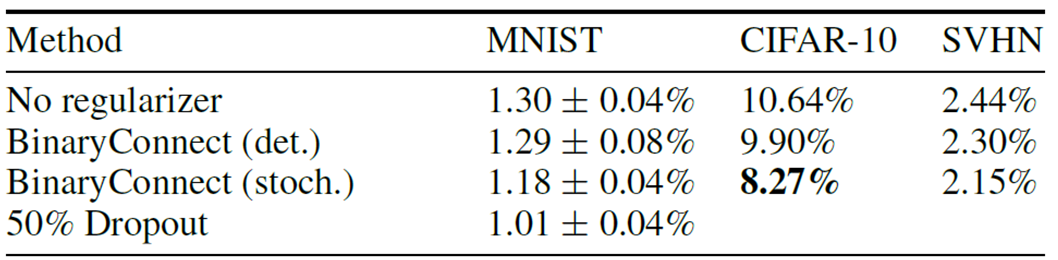 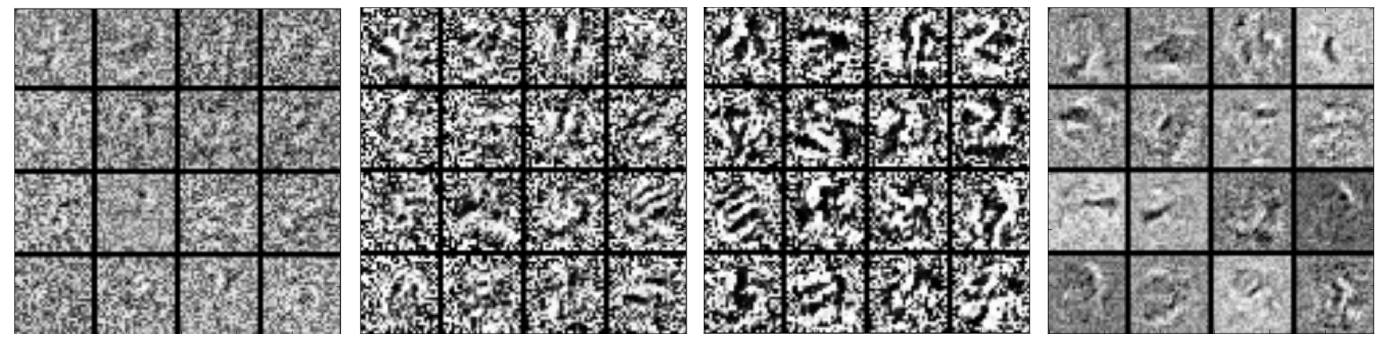 https://arxiv.org/abs/1511.00363
[Speaker Notes: Lower: first layer of MLP on MNIST]
Architecture Design
[Speaker Notes: Deep Compression: Compressing Deep Neural Networks with Pruning, Trained Quantization and Huffman coding
Easy to read!
https://www.youtube.com/watch?v=vouEMwDNopQ
https://www.youtube.com/watch?v=CrDRr2fxbsg


https://www.zybuluo.com/w460461339/note/1257046]
Low rank approximation
K
N
N
M
M
W
V
U
U
K
linear
W
K
≈
M
M
K < M,N
V
N
N
Less parameters
Review: Standard CNN
Input feature map
2 channels
Depthwise Separable Convolution
1. Depthwise Convolution
Filter number = Input channel number
Each filter only considers one channel.
There is no interaction between channels.
Depthwise Separable Convolution
1. Depthwise Convolution
2. Pointwise Convolution
18 inputs
18 inputs
9 inputs
9 inputs
To learn more ……
SqueezeNet
https://arxiv.org/abs/1602.07360
MobileNet
https://arxiv.org/abs/1704.04861
ShuffleNet
https://arxiv.org/abs/1707.01083
Xception
https://arxiv.org/abs/1610.02357
Dynamic Computation
[Speaker Notes: Adaptive Neural Networks for Efficient Inference
Tolga Bolukbasi, Joseph Wang, Ofer Dekel, Venkatesh Saligrama, “Adaptive Neural Networks for Efficient Inference”arXiv:1702.07811

https://vimeo.com/238242188

Different layers? ???
Multi-scale dense network: http://blog.csdn.net/u014380165/article/details/78006893
https://www.jqr.com/article/000196
在中間就輸出]
Dynamic Computation
Can network adjust the computation power it need?
資源充足，那麼就做到最好
減少運算量，先求有再求好 (但也不要太差)
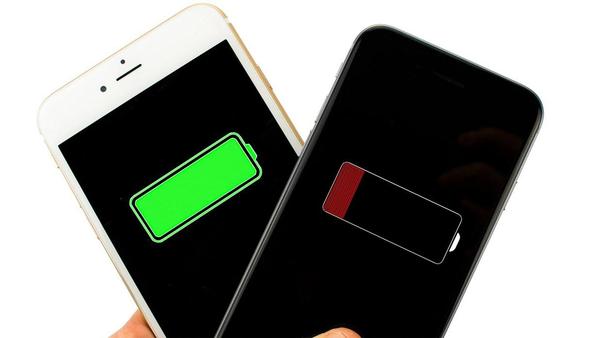 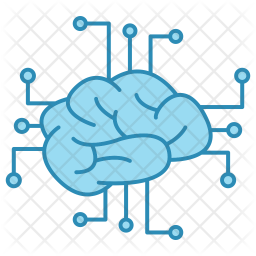 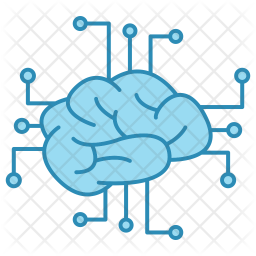 Layer
1
Layer
2
Possible Solutions
input
Classifier
Classifier
1. Train multiple classifiers
2. Classifiers at the intermedia layer
result
result
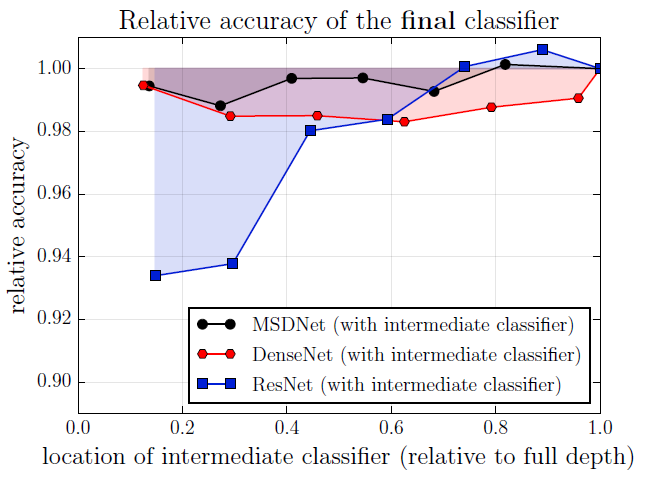 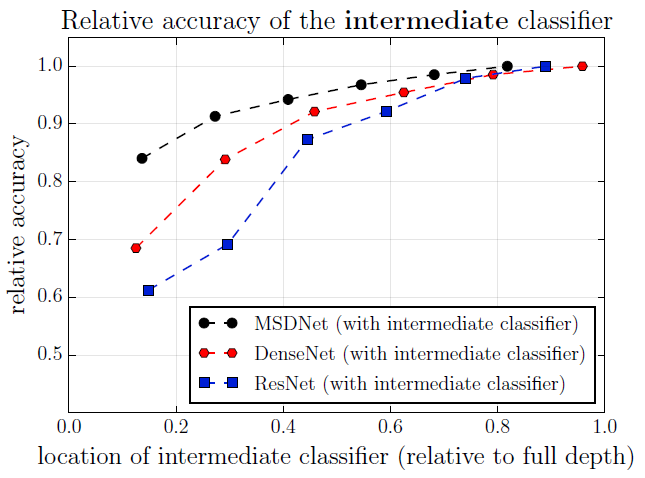 https://arxiv.org/abs/1703.09844
Multi-Scale Dense Networks
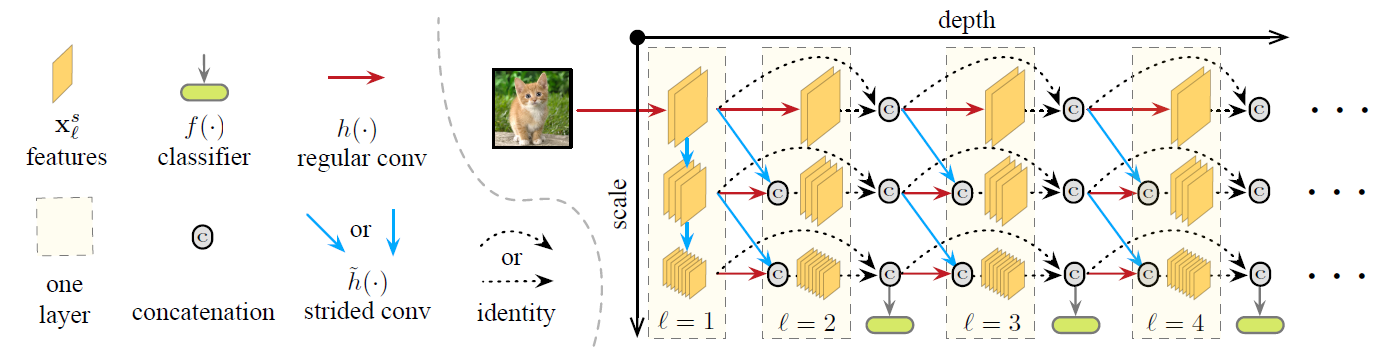 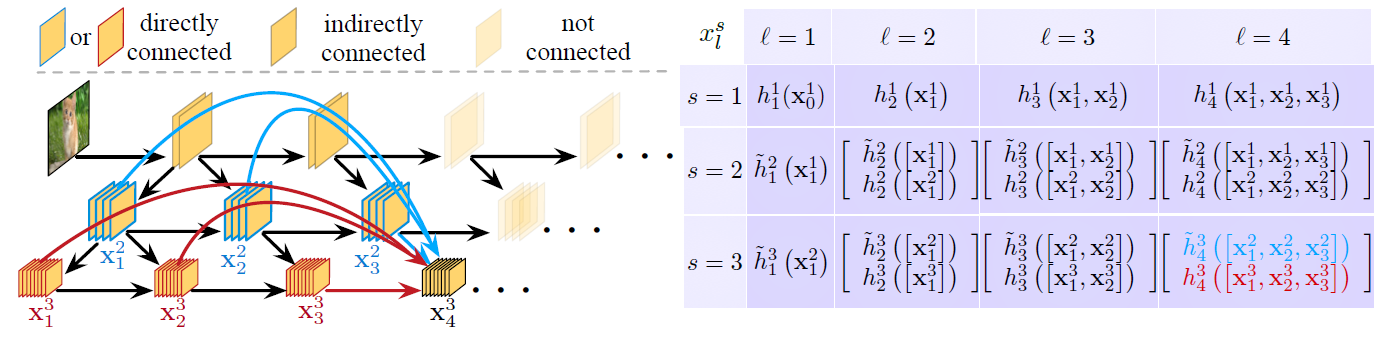 https://arxiv.org/abs/1703.09844
Concluding Remarks
Network Pruning 
Knowledge Distillation 
Parameter Quantization 
Architecture Design
Dynamic Computation